І.Шамякін «Пастух»
Літаратурнае чытанне,
 3 клас
БУДЕМ ДОБРА ПРАЦАВАЦЬ,
БУДЗЕМ НОВЫ ТВОР ЧЫТАЦЬ,
А ЧЫТАННЕ БУДЗЕ ГУЧНЫМ, ПРАВІЛЬНЫМ І МІЛАГУЧНЫМ.
ПІЛЬНАСЦЬ
ГУЛЬТАЙСТВА
ПРАЦА
РУПЛІВАСЦЬ
ПАДХАЛІМСТВА
НЯЎВАЖЛІВАСЦЬ
ЦІКАВАСЦЬ
АКТЫЎНАСЦЬ
НЕАХАЙНАСЦЬ
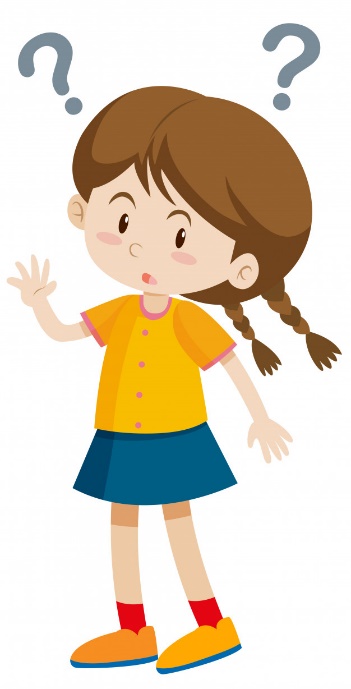 АРГАНІЗАВАНАСЦЬ
Як ты да людзей, так і людзі да цябе.
Добры чалавек і жывёлу шкадуе.
Добрае дзіця бацькоў думкі згадвае.
Чалавек без Радзімы, што салавей 
без песні.
С
Х
У
А
Т
П
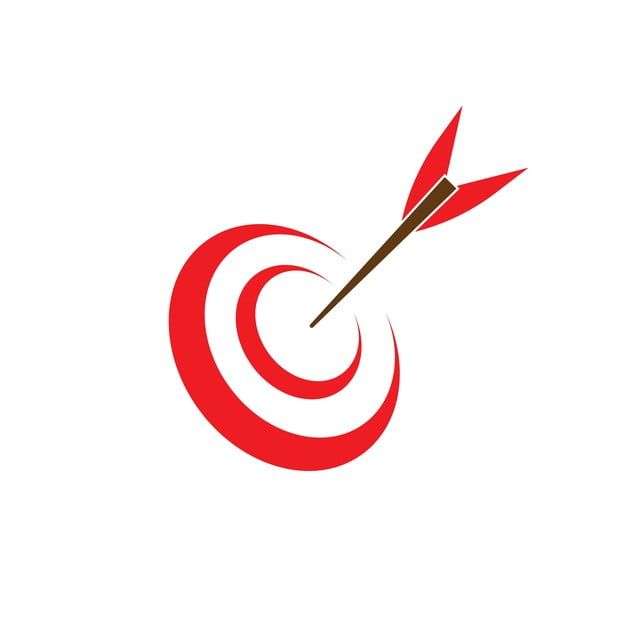 ПАЗНАЁМІЦЦА…
ДАЦЬ… ГЕРОЯМ, ІХ …
ВУЧЫЦЦА ВЫЗНАЧАЦЬ …
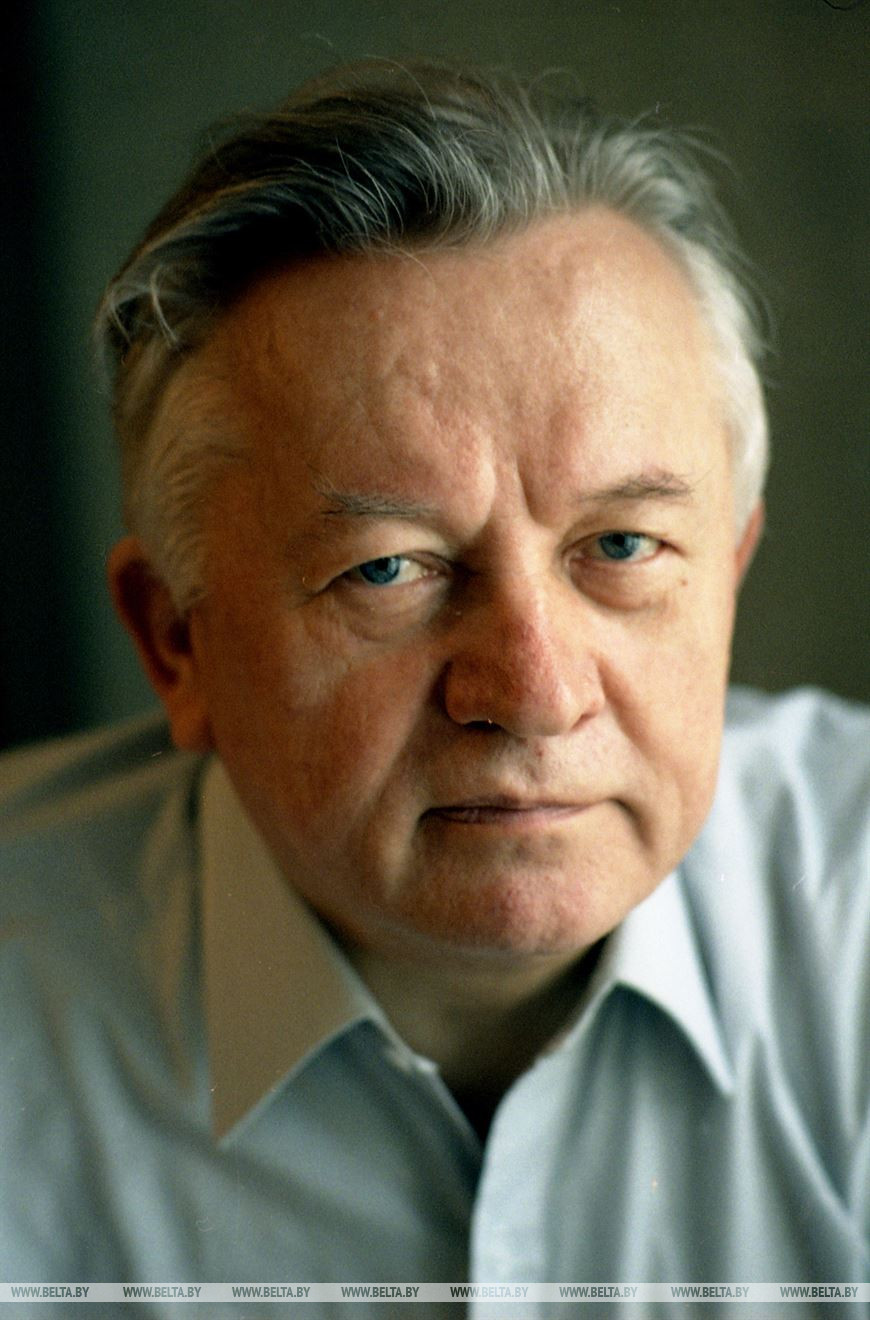 Івaн Пятpoвiч Шaмякiн
30 студзеня 1921 г.- 
14 кастрычніка 2004 г.
Івaн Пятpoвiч Шaмякiн
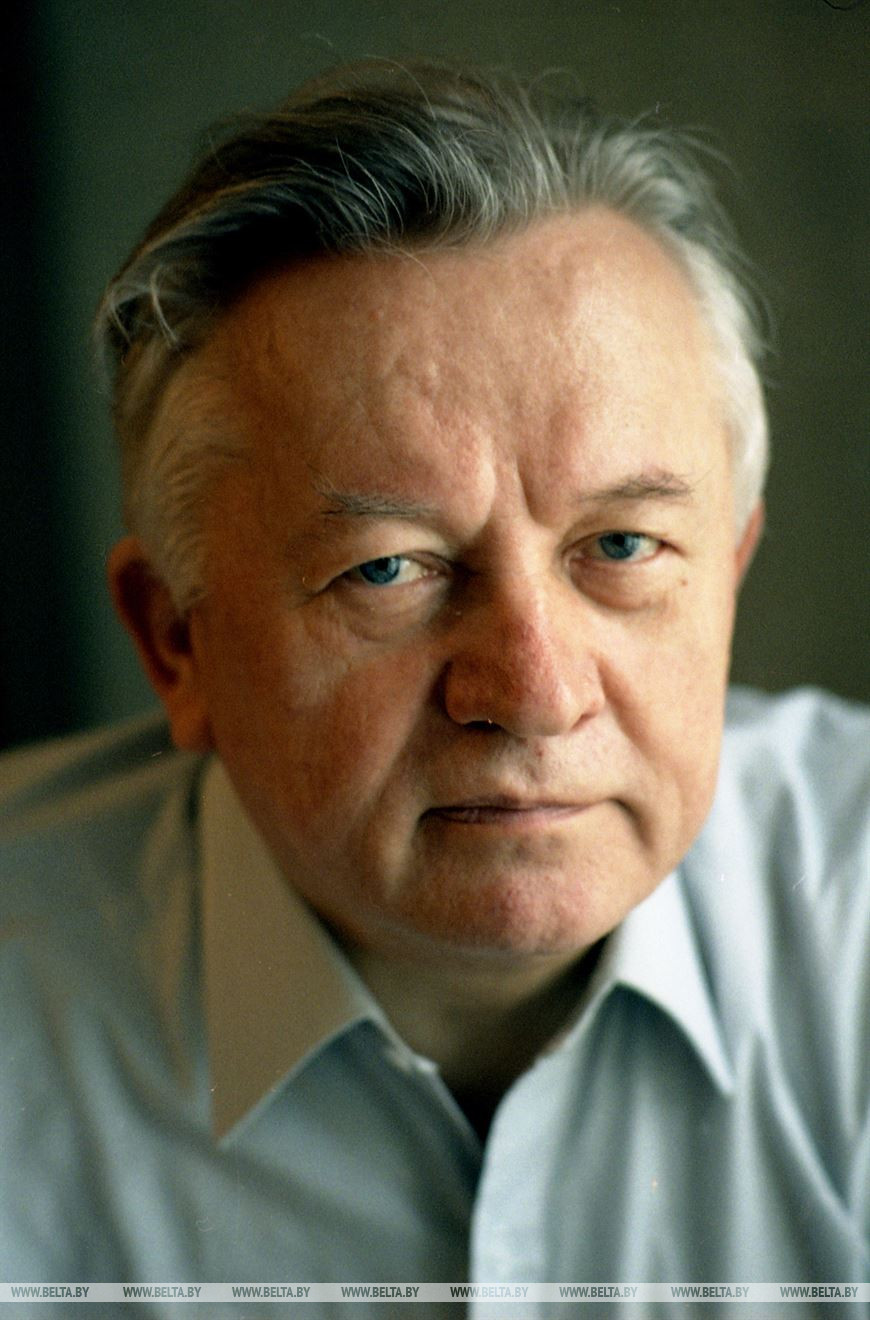 Народны пісьменнік БССР
акадэмік Акадэміі навук Беларусі

галоўны рэдактар выдавецтва «Беларуская Савецкая Энцыклапедыя»
Спявае ражок, спявае ражок!
Мы гонім статак на лужок.
Пасём кароў мы цэлы дзень, 
Толькі стане горача – 
пагонім іх у цень.
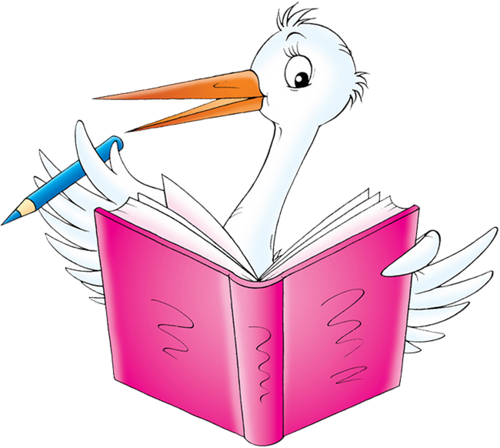 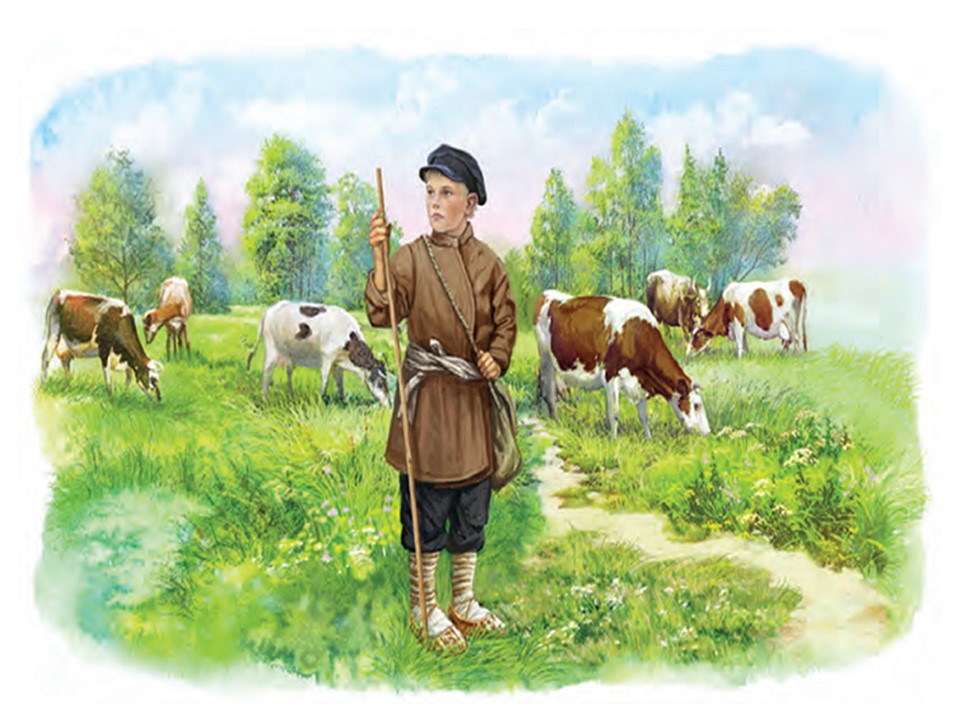 ХЛОПЧЫК
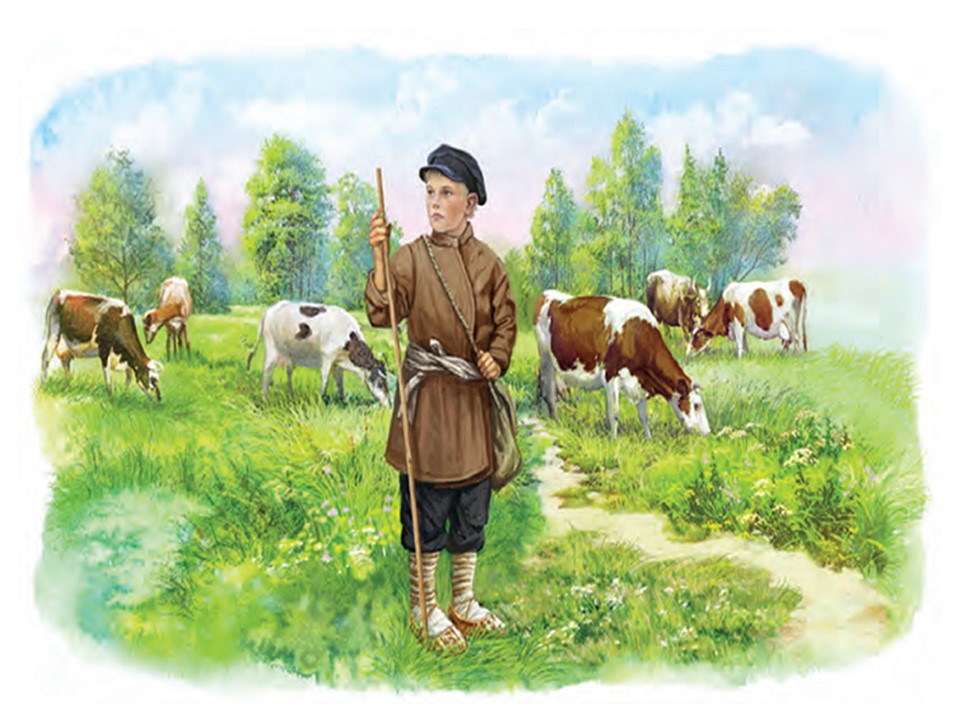 МАЦІ
БАЦЬКА
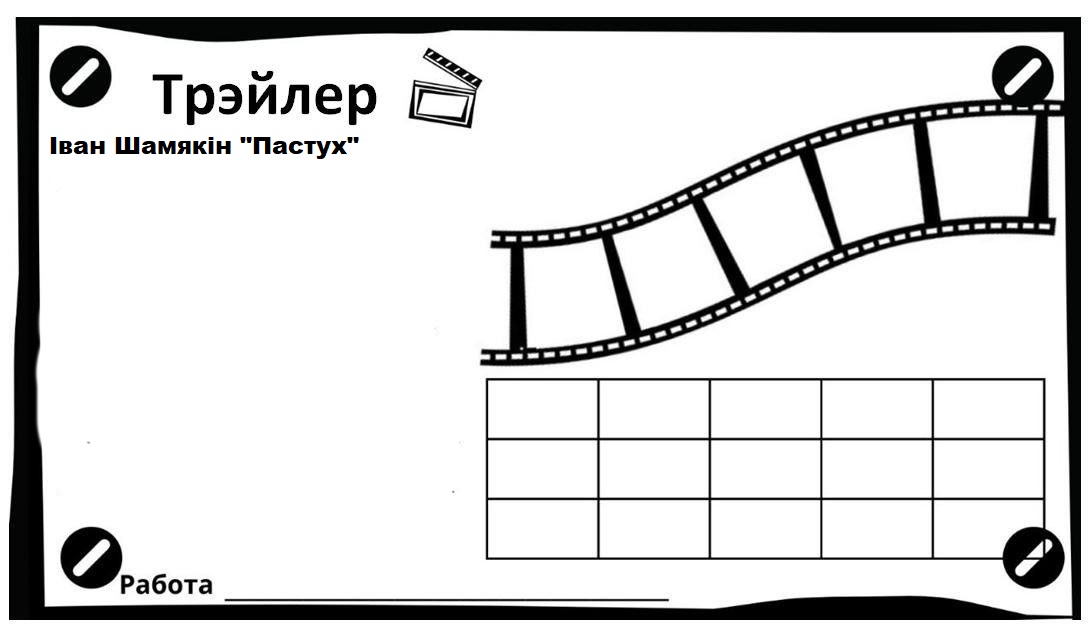 Падрыхтуйся да падрабязнага пераказу апошняй часткі апавядання. Складзі паслядоўны план пераказа. У табліцу выпішы ключавыя выразы
Растаў пункты плана ў правільнай паслядоўнасці.
Здарэнне з Майкай.
Дапамога маці.
Наказ бацькі: быць пастухом. 
Непаслухмяная жывёла.
Летнія забавы з каровамі.
Першы працоўны дзень.
Мары  хлопчыка  пра  працу.
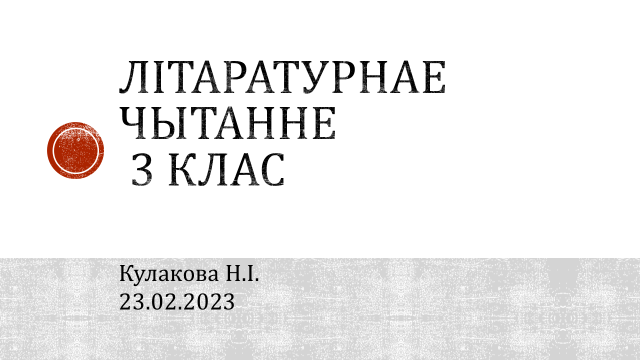